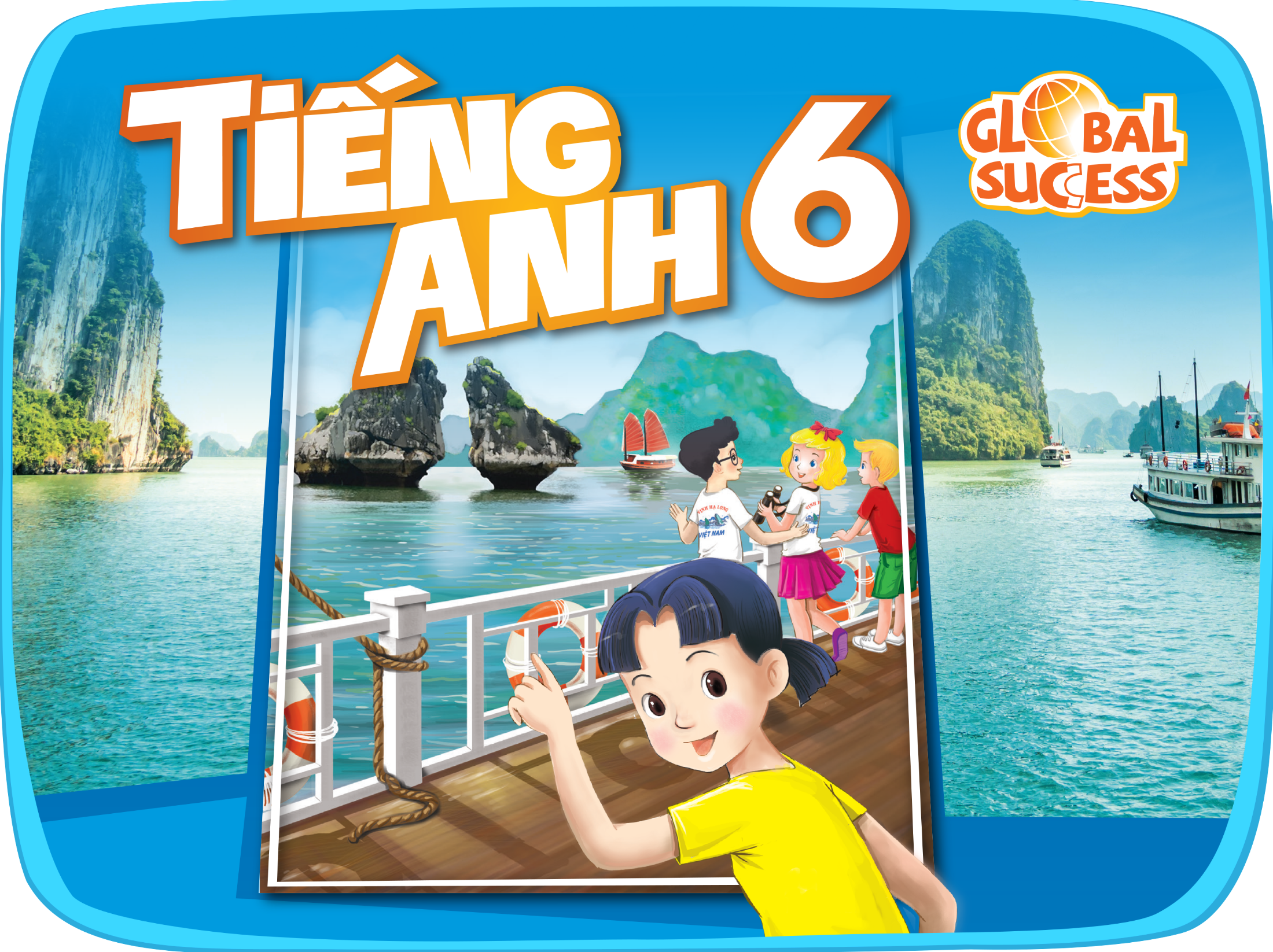 OUR GREENER WORLD
11
Unit
LESSON 6: SKILLS 2
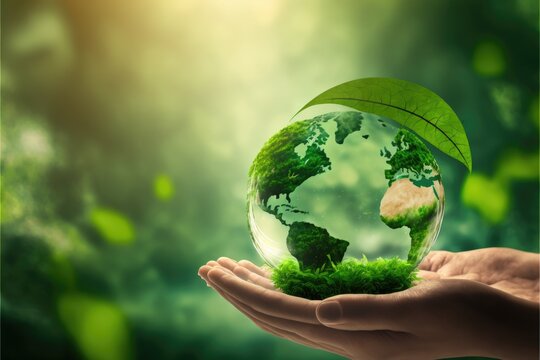 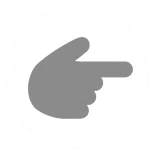 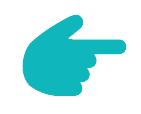 1
LESSON 6: SKILLS 2
LESSON 1: GETTING STARTED
WARM-UP
Brainstorming
Task 1: Listen and fill in the blanks. 
Task 2: True or False.
LISTENING
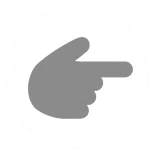 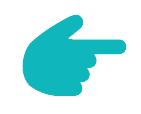 Task 3: Interview a classmate and take notes.
Task 4: Write a paragraph.
WRITING
Wrap-up
Homework
CONSOLIDATION
WARM-UP
BRAINSTORMING
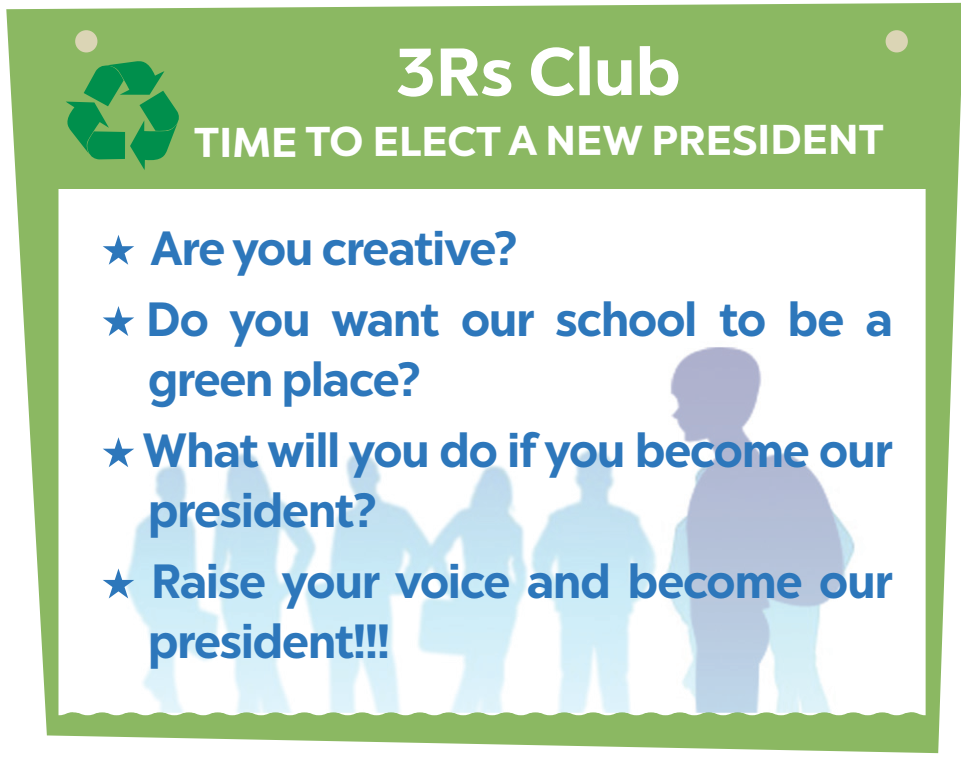 What are the necessary qualities of the club president?
LISTENING
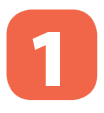 Listen to two students talking about what they will do if they become the president of the 3Rs Club. Fill each blank with a word or a number.
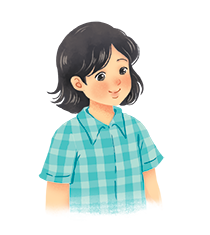 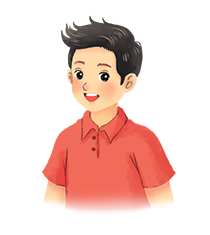 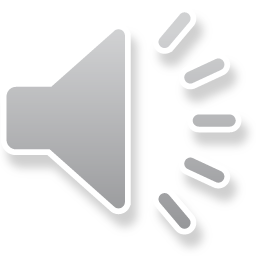 Mi
Nam
LISTENING
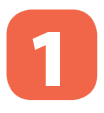 Listen to two students talking about what they will do if they become the president of the 3Rs Club. Fill each blank with a word or a number.
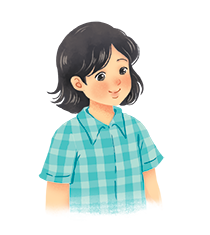 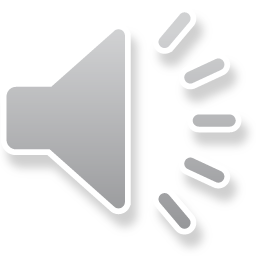 6A
recycling
book
LISTENING
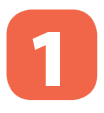 Listen to two students talking about what they will do if they become the president of the 3Rs Club. Fill each blank with a word or a number.
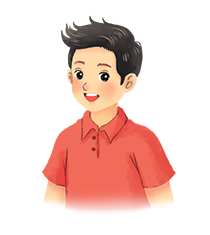 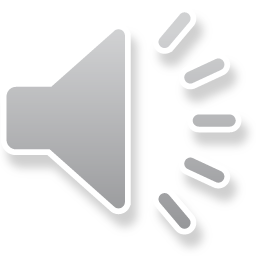 6E
bus
uniform
LISTENING
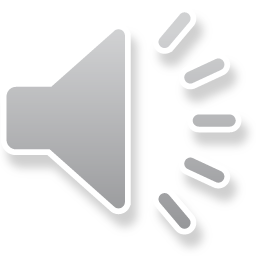 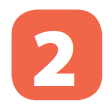 Listen again and tick () T (True) or F (False).




WRITING
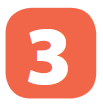 Interview a classmate. Ask him/ her what two things he / she will do if he / she becomes the president of the 3Rs Club. Take notes below.
Name  ___________________________ 
Idea 1  ___________________________ 
Idea 2  ___________________________
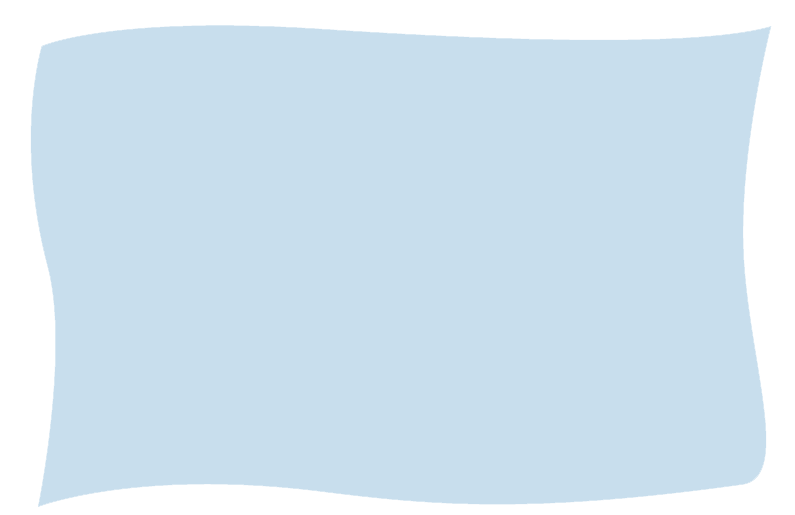 Study Skill - Writing
Giving explanations and / or examples is an important writing skill.
You should give explanations and / or examples to support your ideas.
Example:
Secondly, I’ll organise some book fairs. At these events students can exchange their used books.
WRITING
Write a paragraph about your classmate’s ideas in 3. Write about 50 words.
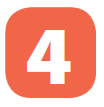 My classmate is _________________. If _______ becomes the president of the 3Rs Club, ________ will do two things. Firstly, ___________________
CONSOLIDATION
1
Wrap-up
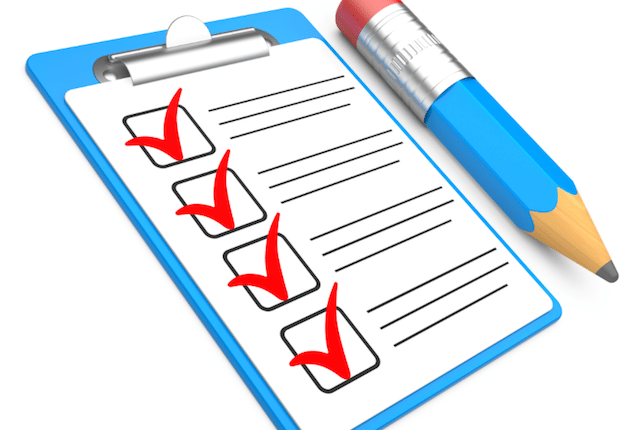 What have we learnt in this lesson?
Listen for details about ideas for a green club.
Write a paragraph about ideas for a green club.
CONSOLIDATION
2
Homework
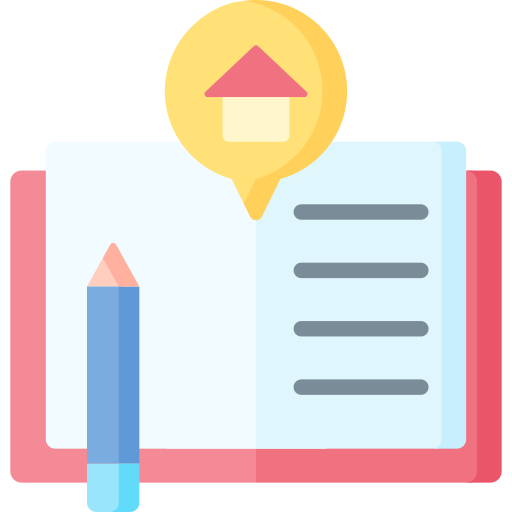 - Rewrite the paragraph in the notebooks.
- Do exercises in the workbook.
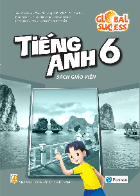 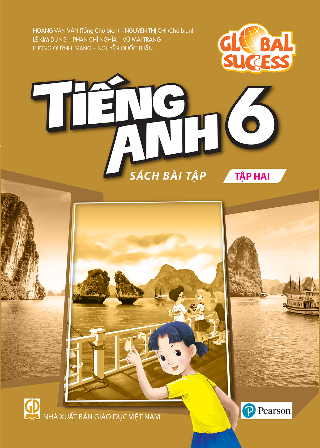 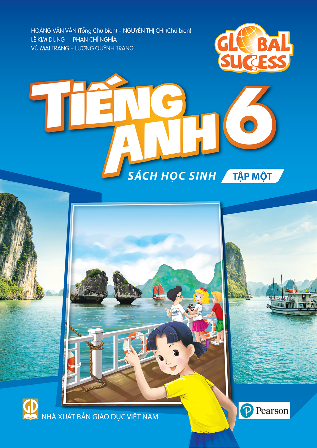 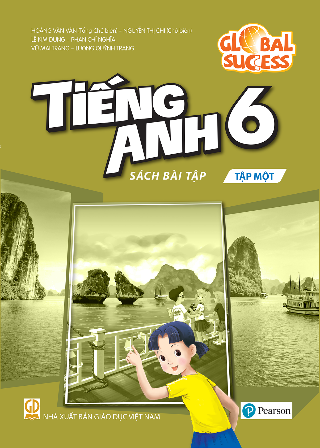 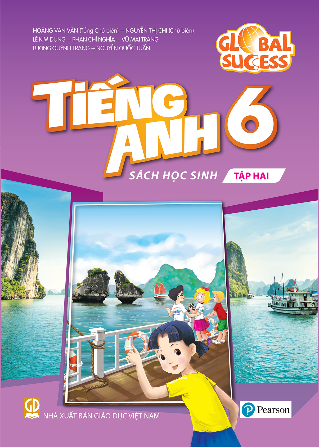 Website: hoclieu.vn
Fanpage: facebook.com/www.tienganhglobalsuccess.vn/